CUENTA DE PÉRDIDAS Y GANANCIAS 2023
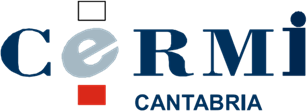 GASTOS
CUENTA DE PÉRDIDAS Y GANANCIAS 2023
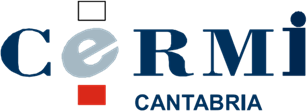 CUENTA DE PÉRDIDAS Y GANANCIAS 2023
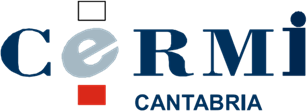